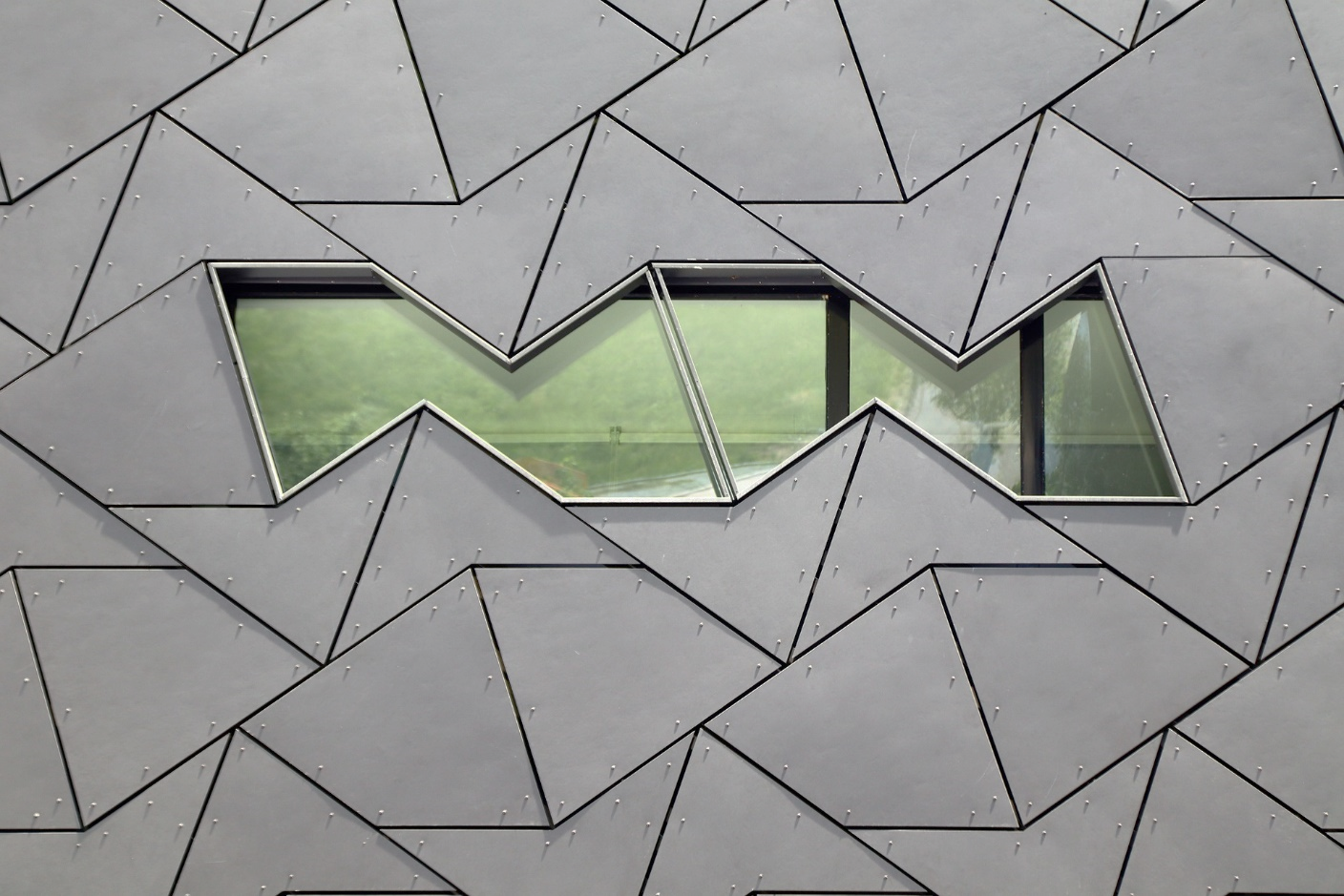 Anti-crisis workforce restructuring & outsourcing in Eurasia
16 July 2020
alrud.com
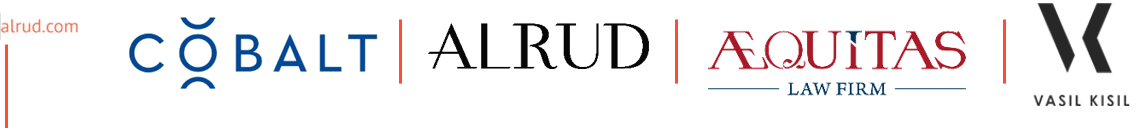 Russia:Anti-crisis workforce restructuring & outsourcing
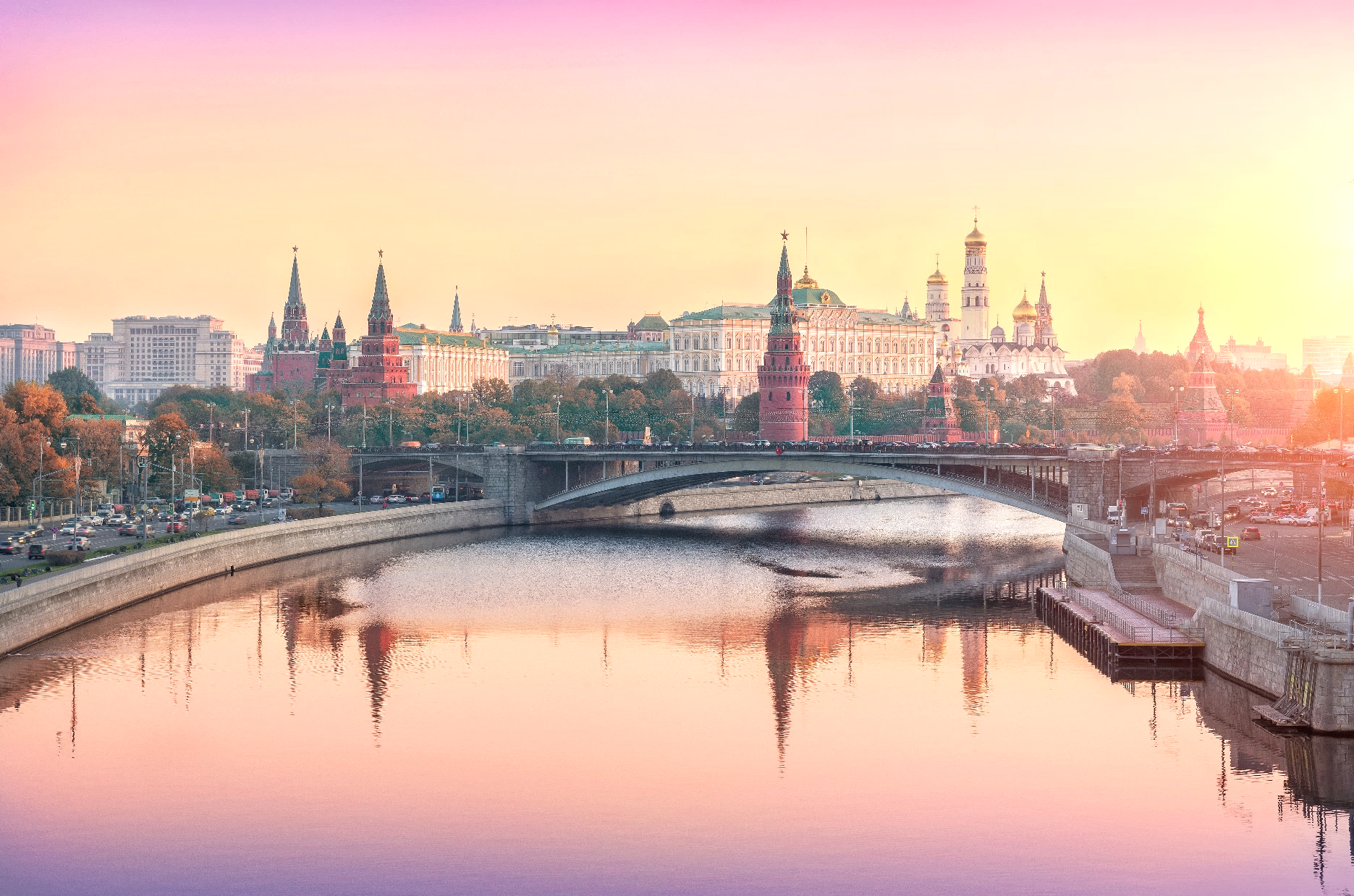 alrud.com
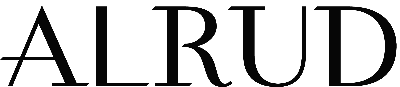 Russia: Workforce restructuring
3
[Speaker Notes: Per Russian law, companies may use the listed options for restructuring the workforce. 

1) Staff redundancy is one of the most effective procedures for simultaneous termination of employees. However, this procedure is thoroughly regulated, formalistic and multistage. Formalistic selection among employees holding the same job position shall be conducted in order to define those to be terminated. In any case, employers shall obey the established 2-3 month terms for notifying employees and employment centres.

2) Liquidation of the company or its separate subdivision may allow suspending business activities in the country/region, however, this process is also very formalistic and its completion may take up to one year.

3) With consent of an employee, an employer may transfer him/her to another work (job position) permanently or for the defined period concluding the additional agreement to employee’s contract. The employee may be transferred to another work even without his/her consent in case of emergency and only for one-month period. Moreover, in this case, his/her salary shall be not less than the average salary at the previous work.

4-5) In order to restructure the workforce and reduce labour costs employers may also apply outsourcing and outstaffing schemes or initiate changing terms and conditions of work.]
Russia: Workforce restructuring
4
[Speaker Notes: Legal formalization of the abovementioned types of restructuring depends on whether the unilateral change of employment terms & conditions is permitted or not. 

All employees' transfers including transfer to another region or position, as well as changing the essential terms in order to stipulate a remote work, shall be completed with employee’s consent. Such consent formalized by submitting employee’s application and concluding addendum to the contract is also obligatory in case of changing the working regime (reducing working hours, working days per week, etc.). Moreover, employers shall not force employees to take their accrued paid or unpaid vacations, which is subject to employee’s consent.

However, in some specific cases, Russian labour law allows employers to unilaterally set the partially paid downtime regime or change essential terms of work. For example, employers may announce that downtime regime was caused by external reasons (as the countrywide or regional lockdown) and pay employees at least 2/3 of the monthly salary stated contractually. In case the downtime was set due to the employer’s fault, employees are entitled to get 2/3 of their average monthly salary.

Conducting of redundancy and liquidation procedures does not require employee’s consent. However, employers shall observe some specific regulations, e.g. shall not dismiss pregnant women and some other protected categories due to staff redundancy.

There was also some extraordinary precedent in Russia during the coronavirus lockdown when companies not specifically permitted to operate were obliged to suspend all employees from work. During so called “non-working days”, employees were prohibited to work from offices, however, they should have been paid in full.]
Russia: Restructuring wage fund
5
[Speaker Notes: What shall the company consider in course of restructuring wage fund?

Firstly, any change of salary is always subject to employees consent and shall be formalized by concluding addendum to the employment contract.

Secondly, it is important to understand that payment of any bonuses and additional payments is the right, not an obligation of an employer. Thus, in case bonuses are not strictly guaranteed by employment contracts or local policies, companies may use temporary suspension of bonus schemes as an effective anti-crisis measure.

Thirdly, it is not recommended to formalize employee’s absence due to health reasons as the paid leave, since, per Russian law, employers may just pay sick benefits and reimburse them from the state fund.

However, when restructuring wage fund, employers shall consider that salaries may not be less than minimum regional wages, northern benefits may not be reduced, as well as obligatory severances paid due to redundancy, liquidation, CEO’s termination, etc. Please note that companies are obliged to pay severances only in some legally established cases and, consequently, may eliminate paying severances for mutual termination and/or reduce obligatory ones to the minimum amounts. 

Employers shall also observe salary requirements for employment HQSs establishing that such specialists shall earn, generally, not less than 167,000 RUB per month to apply the specific migration and employment regime.

Finally, companies may reduce labour costs by avoiding delays in payroll and relevant financial penalties.]
Russia: Outsourcing & outstaffing
To avoid court considering outsourcing as outstaffing, put formal differentiation in place contractually and in terms of internal procedures
6
[Speaker Notes: The most common structure used for outsourcing relationships in Russia is service or work contracts between a company-customer ordering works/services and a company-supplier performing the required functions with the use of its personnel.

From the perspective of Russian law, outsourcing contracts do not affect the terms of employment of personnel of each party to the agreement. Thus, no transfer of employees, as well as any other employment-related changes, takes place. Each party (customer and supplier) maintains employment relationships with its employees.
 
It should be noted that such agreement should be distinguished from so-called lease of personnel arrangements or outstaffing, where a current employee of one entity is assigned to perform works to the benefit of and under the supervision of another entity. Lease of personnel is expressly prohibited under Russian law.
 
Unlike outsourcing, in lease of personnel arrangements the client is primarily interested in personnel (not in services) who in fact perform employment activities but their employment relationships are not formalized.
 
In this context, there might be some circumstances demonstrating that the customer directly controls the supplier’s personnel and may influence their performance, which will allow Russian courts to consider outsourcing contracts as a lease of personnel scheme. In order to avoid such situations, please put formal differentiation in place contractually and in terms of internal procedures.

Outstaffing as the legal mechanism of engaging employees may be implemented in Russia only in terms of engaging employees of another group company or applying for the services of accredited private recruitment agencies. However, in this cases, several restrictions shall be taken into consideration, e.g. the company cannot second employees for replacing employees on strike or employees who stopped working in cases provided by law (in particular, due to non-payment of salary for a period exceeding 15 days).

There is also a risk that tax authorities and courts will consider outstaffing as a method of tax evasion, which may cause prohibition to apply special tax regimes for the organization and obligation to pay relevant taxes and social contributions in full as for ordinary employees.]
Ukraine:Anti-crisis workforce restructuring & outsourcing
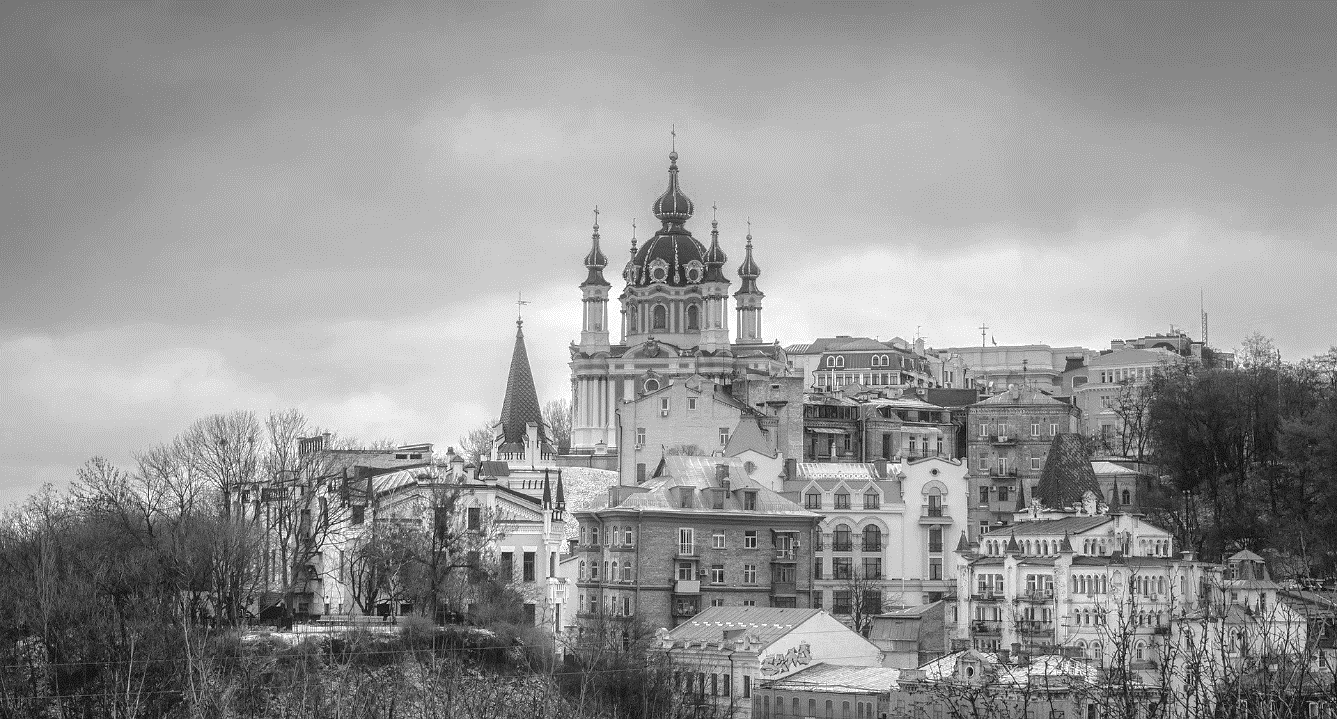 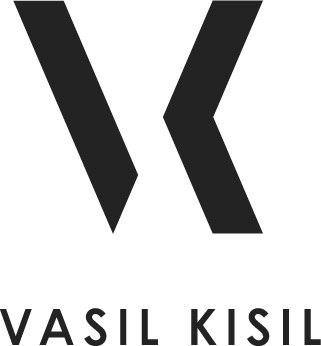 Ukraine: Workforce restructuring
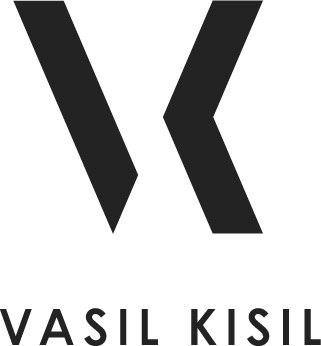 8
[Speaker Notes: Per Russian law, companies may use the listed options for restructuring the workforce. 

1) Staff redundancy is one of the most effective procedures for simultaneous termination of employees. However, this procedure is thoroughly regulated, formalistic and multistage. Formalistic selection among employees holding the same job position shall be conducted in order to define those to be terminated. In any case, employers shall obey the established 2-3 month terms for notifying employees and employment centres.

2) Liquidation of the company or its separate subdivision may allow suspending business activities in the country/region, however, this process is also very formalistic and its completion may take up to one year.

3) With consent of an employee, an employer may transfer him/her to another work (job position) permanently or for the defined period concluding the additional agreement to employee’s contract. The employee may be transferred to another work even without his/her consent in case of emergency and only for one-month period. Moreover, in this case, his/her salary shall be not less than the average salary at the previous work.

4-5) In order to restructure the workforce and reduce labour costs employers may also apply outsourcing and outstaffing schemes or initiate changing terms and conditions of work.]
Ukraine : Workforce restructuring
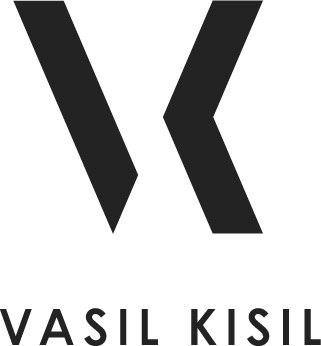 9
[Speaker Notes: Legal formalization of the abovementioned types of restructuring depends on the ways of communicating with employees…]
Ukraine : Restructuring wage fund
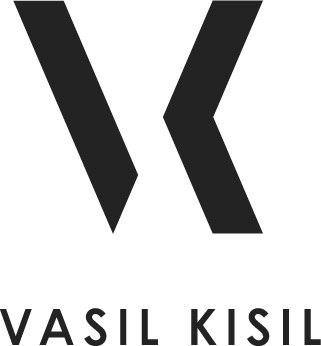 10
Ukraine : Outsourcing & outstaffing
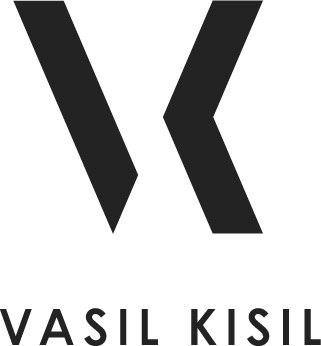 11
[Speaker Notes: From the perspective of Russian law, outsourcing contracts do not affect the terms of employment of personnel of each party to the agreement. Thus, no transfer of employees, as well as any other employment-related changes, takes place. Each party (customer and supplier) maintains employment relationships with its employees.
 
It should be noted that such agreement should be distinguished from so-called lease of personnel arrangements or outstaffing, where a current employee of one entity is assigned to perform works to the benefit of and under the supervision of another entity. Lease of personnel is expressly prohibited under Russian law.
 
Unlike outsourcing, in lease of personnel arrangements the client is primarily interested in personnel (not in services) who in fact perform employment activities but their employment relationships are not formalized.
 
In this context, there might be some circumstances demonstrating that the customer directly controls the supplier’s personnel and may influence their performance, which will allow Russian courts to consider outsourcing contracts as a lease of personnel scheme. In order to avoid such situations, please put formal differentiation in place contractually and in terms of internal procedures.

Outstaffing as the legal mechanism of engaging employees may be implemented in Russia only in terms of engaging employees of another group company or applying for the services of accredited private recruitment agencies. However, in this cases, several restrictions shall be taken into consideration, e.g. the company cannot second employees for replacing employees on strike or employees who stopped working in cases provided by law (in particular, due to non-payment of salary for a period exceeding 15 days).

ДВА ПОДХОДА К ИСПОЛЬЗОВАНИЮ ПЕРСОНАЛА ВНУТРИ ГРУППЫ КОМПАНИЙ]
Belarus:Anti-crisis workforce restructuring & outsourcing
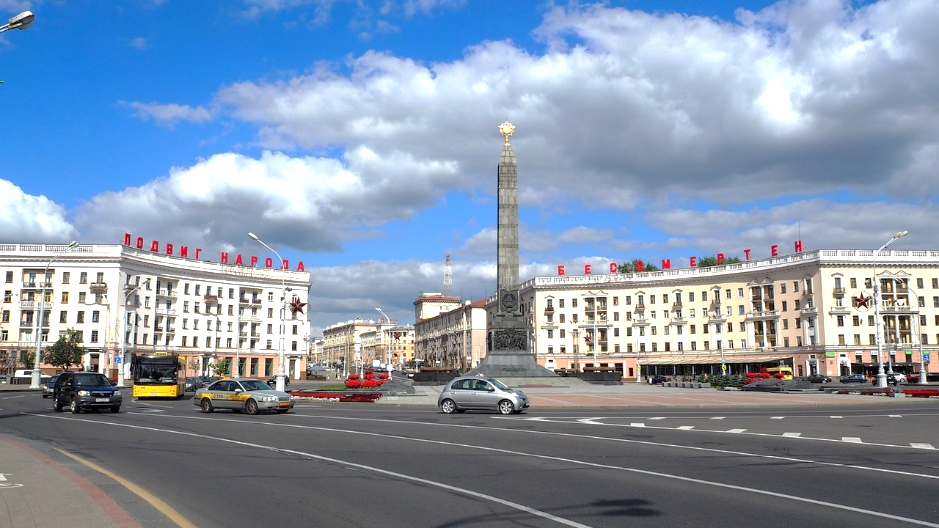 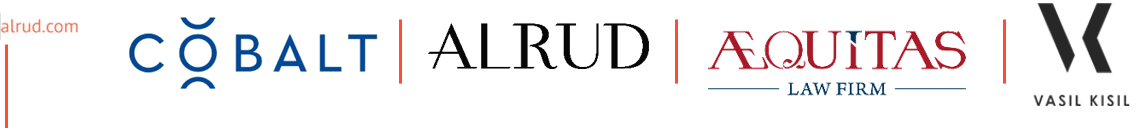 Belarus: Workforce restructuring
Types of restructuring under Belarusian law
Change in essential working conditions
Change of working regime:
- remote work,- downtime,- reducing working hours
Labour and social leaves
Transfer to another work (position)
Staff 
redundancy
Outsourcing
Liquidation of the company
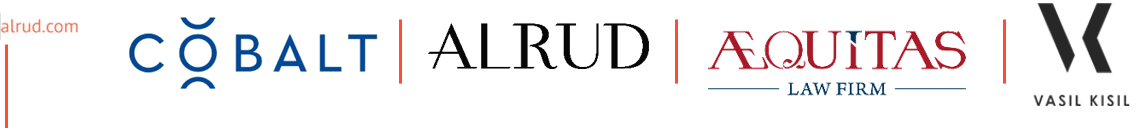 13
[Speaker Notes: Per Belarusian law, companies may use the listed options for restructuring the workforce:

1. From April the employers have the right to change essential conditions of an employee's work, except for reduction in remuneration, due to justified reasons for the adverse impact of the epidemiological situation on the employer's activities, by giving the employee a written notice no later than 1 calendar day in advance (as a rule, employers should have warned their employees in writing not later than 1 month in advance about changes in essential working conditions). 

Remote work. The revised Labour Code (in force from January 28, 2020) also allows employers to use remote work employment. Such agreements can be concluded both during hiring and in the course of employment relations (for example, in the form of an additional agreement to a previously concluded employment contract).

Downtime. The total duration of downtime may not exceed six months during a calendar year. Remuneration of employees for the period of downtime can be reduced, but should remain at least 2/3 of their earnings. For the period of downtime, the employer has the right to transfer an employee to other available work (including work that can be performed remotely). In this case, the employee is paid for the work performed.

Part-time work. Such decision is a change in the essential working conditions of the employee and must be justified by production, economic and other reasons. Remuneration of part-time employees is made in proportion to the time worked.

2. With the employee’s consent the employer can put an employee on a labour or social leave with or without pay.

3.  Starting from January 2020, the employers are granted a right to transfer employees to another employer for a period of up to 6 months in a calendar year. New employer shall not conclude an employment contract with such an employee. Upon expiration of a 6-month term, the employee returns back to its initial employer. Another condition for such a transfer is a written consent of the employee. 

The employer is also given the right to make a temporary transfer, including to another structural subdivision, to another employer due to production necessity caused by the adverse impact of the epidemiological situation on the employer's activity, and also for replacement of the absent employee without the consent of the employee for the term up to three months ( generally this period was up to one month).

4. Staff redundancy can take place due to relevant organizational, economic or financial reasons – which can be triggered by COVID-19 pandemic – with 2-month notification of employees and compensation equal to 3 average monthly salaries. 

5. In order to restructure the workforce and reduce labour costs employers may also apply to outsourcing companies.]
Belarus: Workforce restructuring
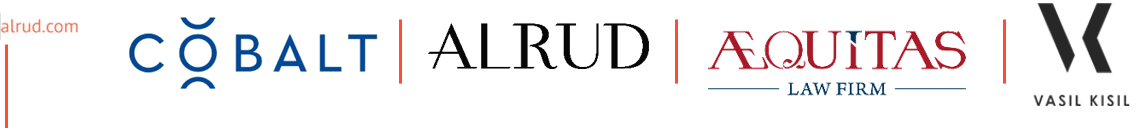 14
[Speaker Notes: Legal formalization of the abovementioned types of restructuring depends on the ways of communicating with employees…]
Belarus: Restructuring wage fund
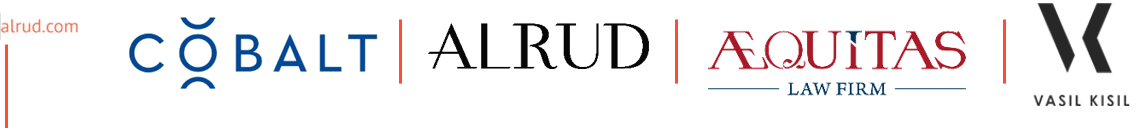 15
[Speaker Notes: In case of employment termination the employer should consider payment of salary, compensations for an unused labour leave if any and severance payments, for example in case of company’s liquidation in the amount of at least three average monthly salaries, refusal to transfer to another work in the amount of at least two-week average salary.

As of January 01, 2020 the minimum salary amounts to 375 BYN (appr. 155 USD) for full working hours. The salary for highly qualified foreign employee should be at least 15 times minimum salary amounts.

Administrative liability in a form of a fine in the amount from USD 44 to USD 220 for the authorized official and in the amount up to USD 1 100 for a company is stipulated for violation of the procedure and terms of salary payment.]
Belarus: Outsourcing & outstaffing
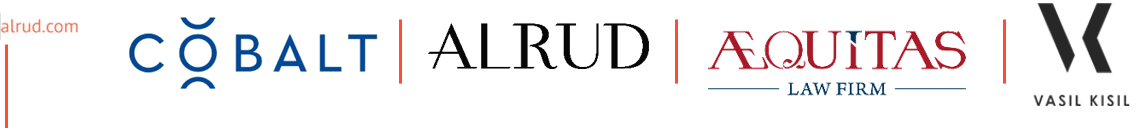 16
[Speaker Notes: Outsourcing of work is possible in Belarus, provided: (i) employees of the service provider are not supplied to another party to the agreement, they perform services under the agreement on behalf of the service provider; (ii) subject matter of the agreement is rendering specific services; (iii) service provider shall exercise all managing decisions and powers of the employer, the other party can assign tasks to the service provider’s employees and assess their performance.
Outsourcing agreements do not affect the terms of employment of personnel of each party to the agreement. Thus, no transfer of employees, as well as any other employment-related changes, take place. Each party (customer and supplier) maintains employment relationships with its employees.

Such agreement should be distinguished from so-called lease of personnel arrangements or outstaffing, where a current employee of one entity is assigned to perform works to the benefit of and under the supervision of another entity. An outstaffing agreement as a separate civil-law (hiring and supplying workers to a customer) is not expressly recognised by the Belarusian law and may be recognised as void in Belarus. Unlike outsourcing, in lease of personnel arrangements the client is primarily interested in personnel (not in services) who in fact perform employment activities. The client may potentially be recognised by the court as an employer of an employee, instead of or together with the outstaffing provider. The risk of co-employment also arises if relations between the client and an employee of the outstaffing provider have features of an employment relationship.]
Kazakhstan:Anti-crisis workforce restructuring & outsourcing
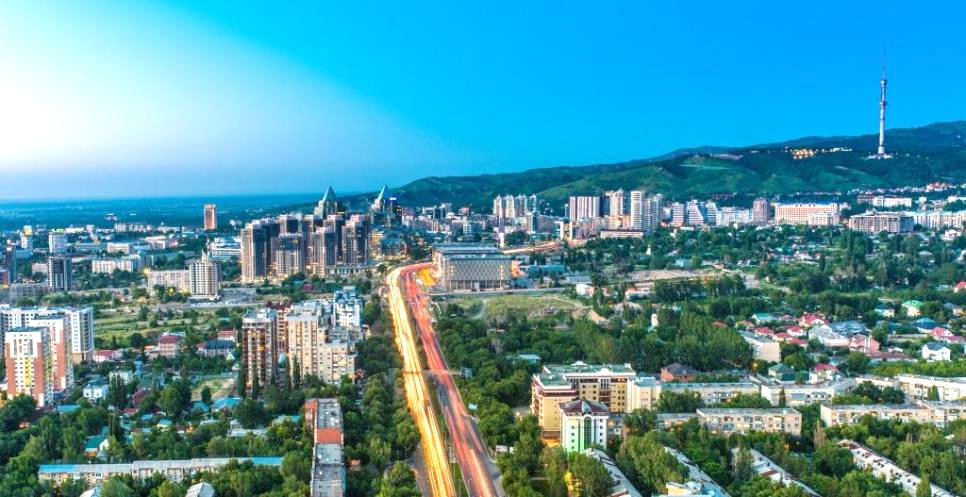 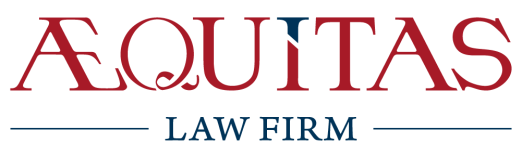 Mutual agreement on cancellation
Different
Liquidation legal entity
Staff redundancy
Kazakhstan: Workforce restructuring
BUSINESS PURPOSES
WORK
SUSPEND
CLOSE
Takes ~ 1 year
For up to 5 years
MEASURES
Non-Reductionof Staff
Protected employees
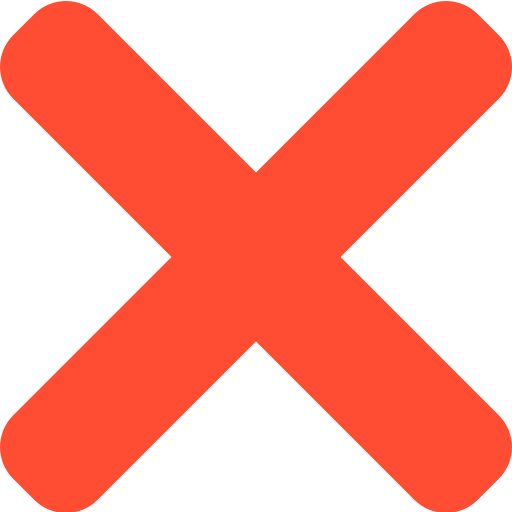 Reductionof Staff(easiest options)
Universal & prompt
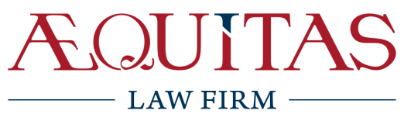 18
Kazakhstan: Workforce restructuring
Kazakhstan: Workforce restructuring
Remote work
Position
Work time
Leave
Job description
Salary
Department
Unpaid
NON-REDUCTION MEASURES
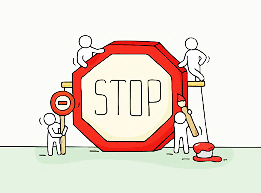 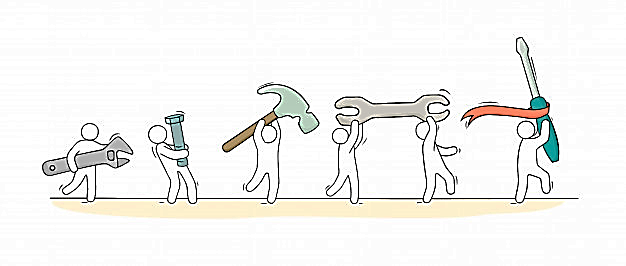 PaidUnpaid
Same 
position
Suspension
~100$50% AS
Downtime
Unilateral
1. Consent
2. Unilateral
Guilty
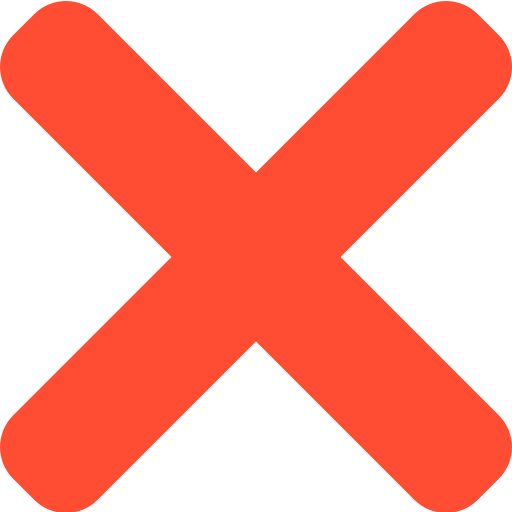 Non-Guilty
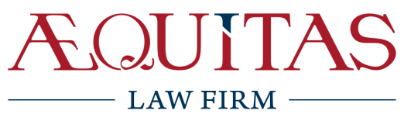 19
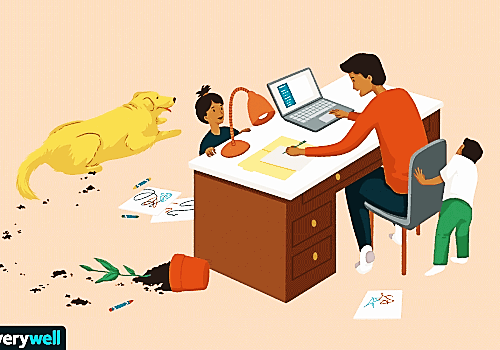 Kazakhstan: Remote work
EMPLOYER
LABOR CONTRACT
2. Means of communicationor compensation
Safety regulations
1. Employee’s consent
3. Work-time monitoring
Right to introduce and cancel remote work on pre-agreed conditions
Pre-agreed conditions
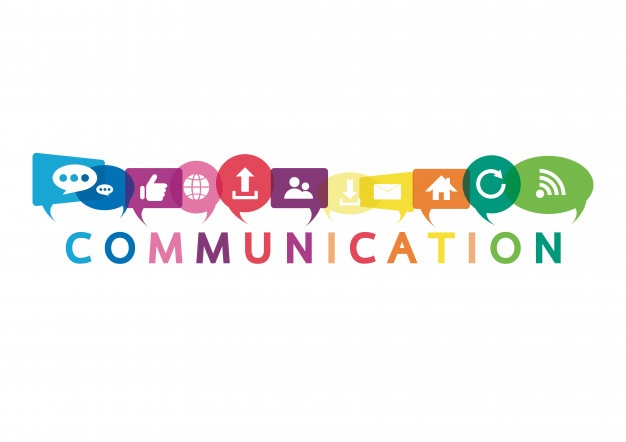 orMoney
Recommended flexibility to an employer
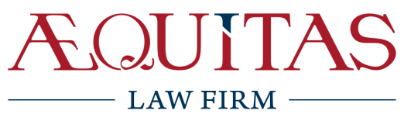 20
Product of work/service
Employee
Kazakhstan: Outsourcing & outstaffing
OUTSOURCING
OUTSTAFFING
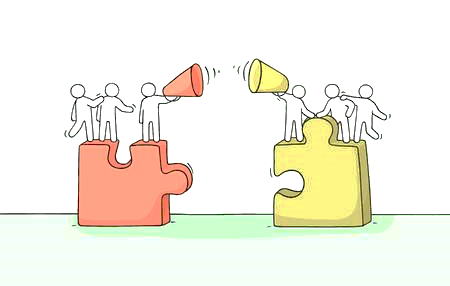 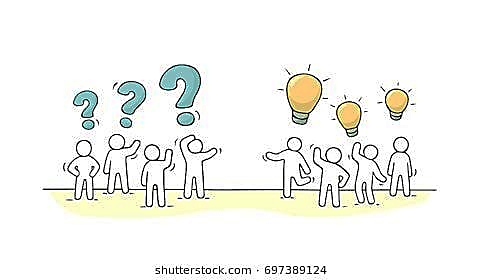 No transfer of employees
Intra-group
Subject
Secondment
Intra-corporate
Temp. transfer
Betweencompanies
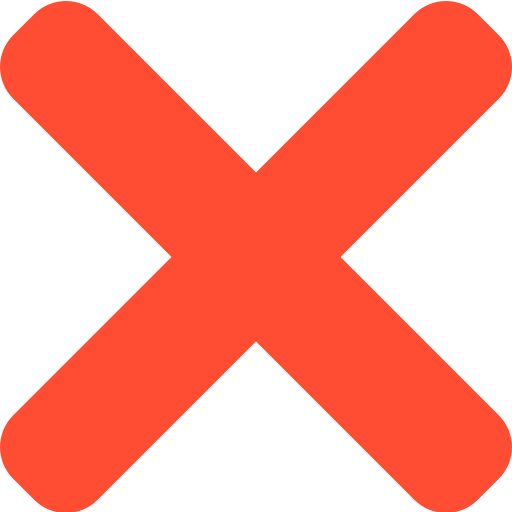 Recruiting Agencies
may be in the future
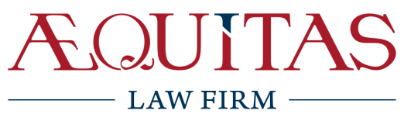 21
Kazakhstan: Outsourcing
CONTRACTS
OUTSORCED EMPLOYEES
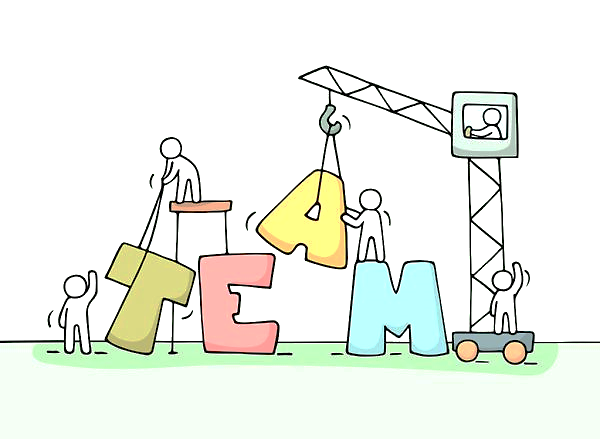 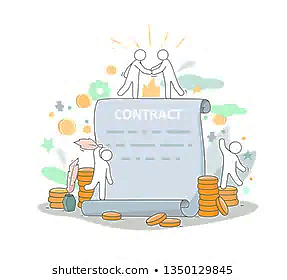 Work or service (accounting, engineering, etc.)
License / permit
Provision of an employee in a specific position
Internal labor regulations of the host company
Safety regulations
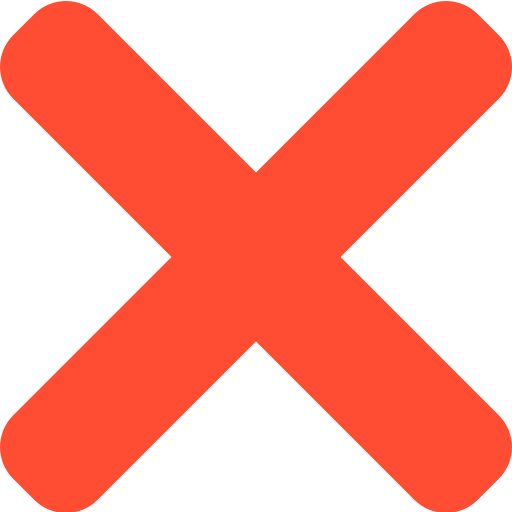 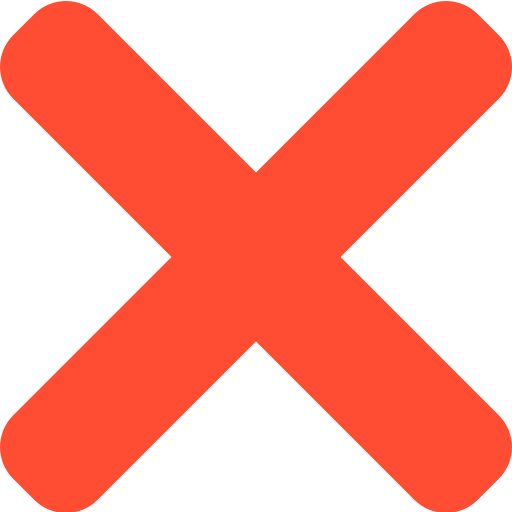 !
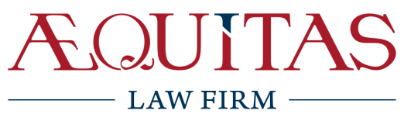 22
Professional legal support for successful anti-crisis workforce restructuring
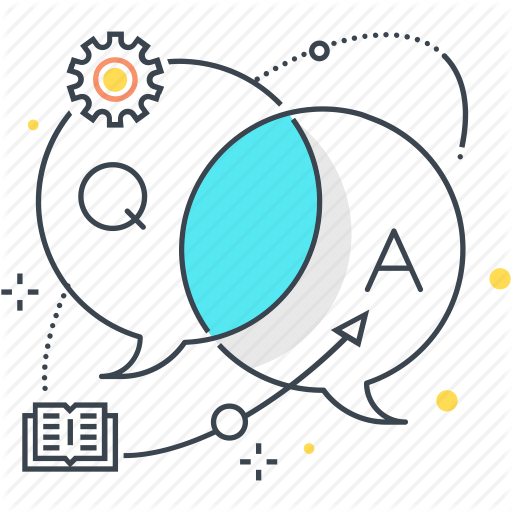 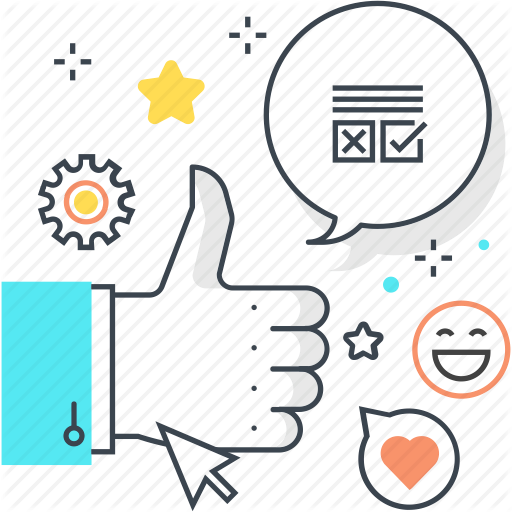 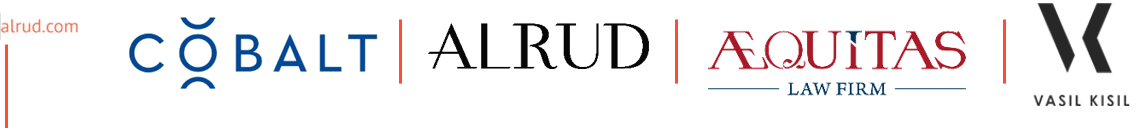 Speakers
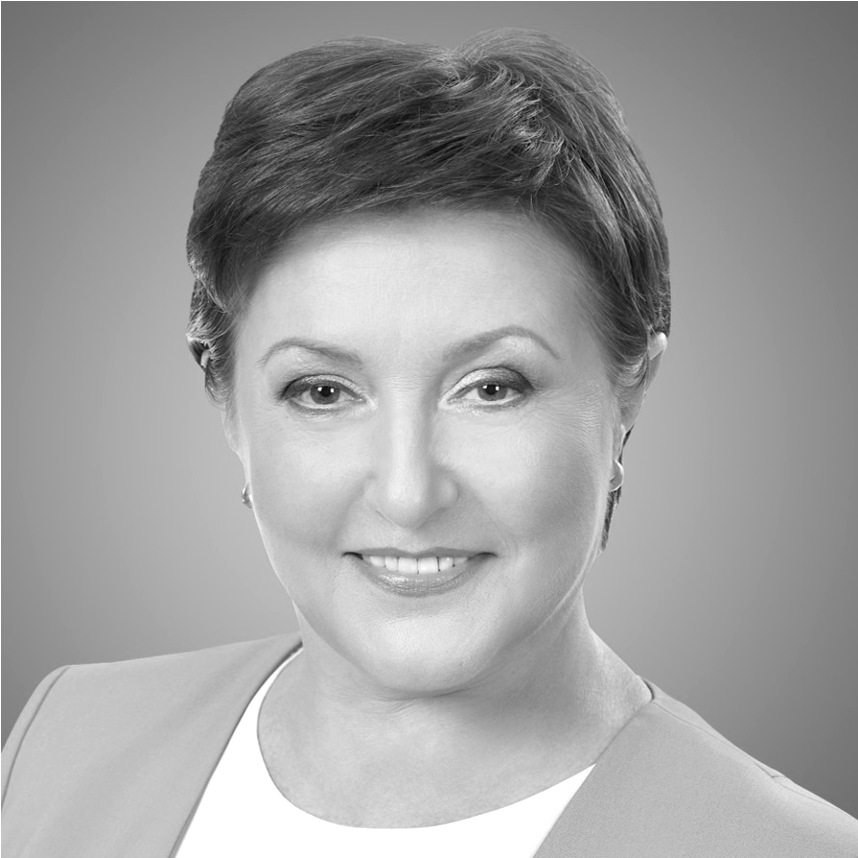 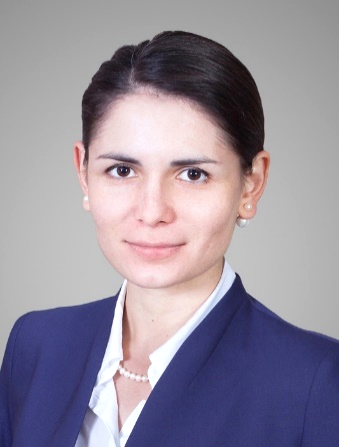 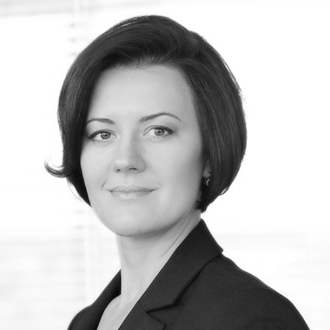 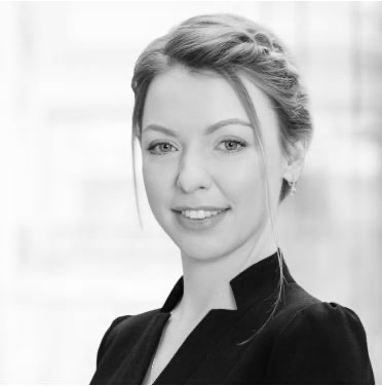 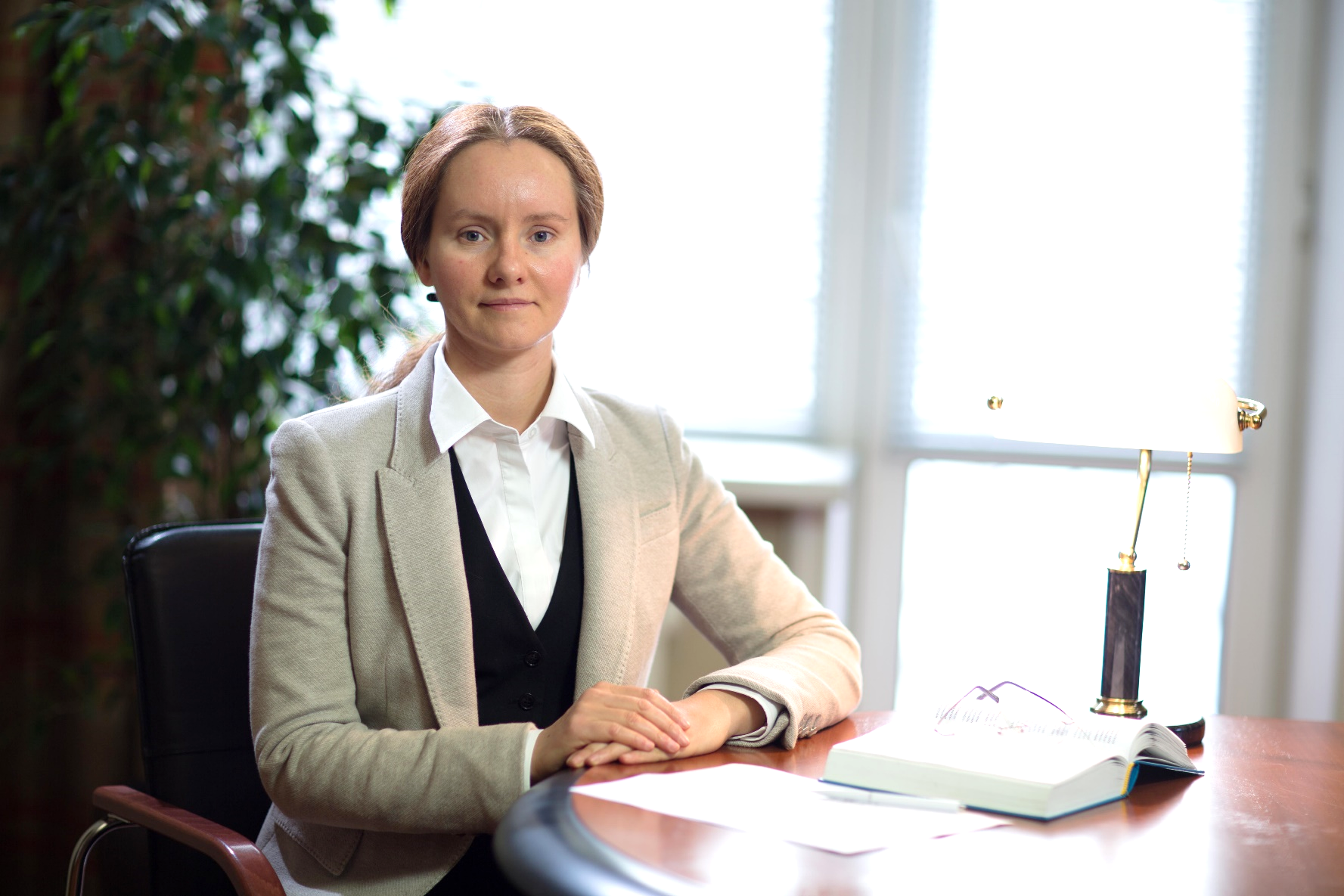 Darya Zhuk
Managing Partner 
COBALT, Belarus

Darya.Zhuk@cobalt.legal
P: + 375 29 624 59 15
Valeriya Savchuk
Counsel, Attorney-at-Law 
Vasil Kisil and Partners, Ukraine
VSavchuk@vkp.ua 
P: +38 044 581 77 77
Larissa Yemelyanova
Senior Associate
AEQUITAS, Kazakhstan
 
L.Yemelyanova@aequitas.kz 
P: +7 (727) 3 968 968
Margarita Egiazarova
Senior Associate 
ALRUD, Russia

MEgiazarova@alrud.com
P: + 74952349692
Irina Anyukhina
Partner 
ALRUD, Russia

IAnyukhina@alrud.com
P: +74952349692
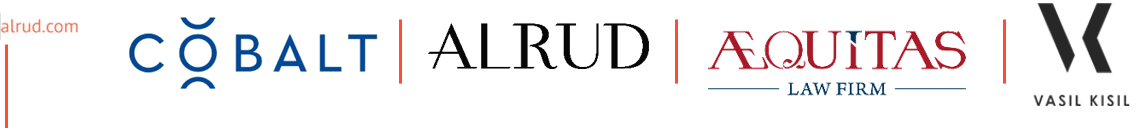 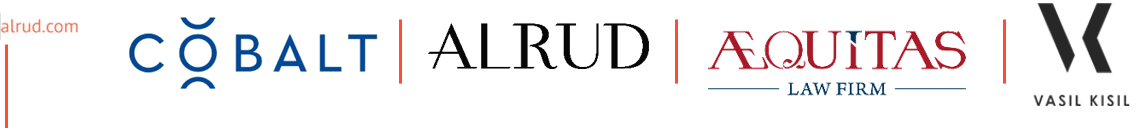 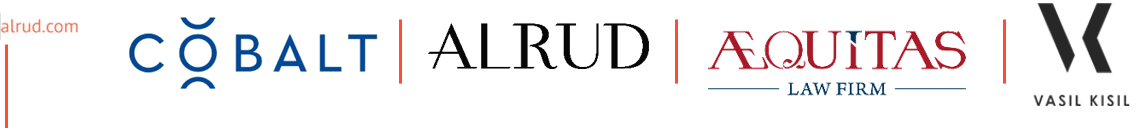 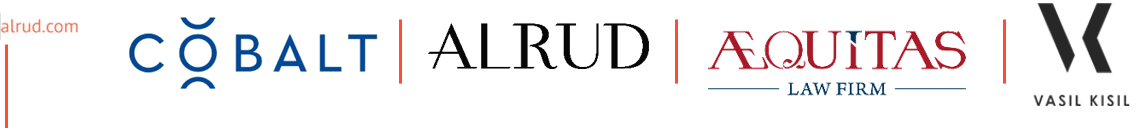 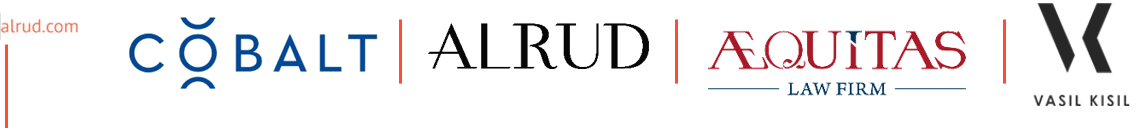 Thanks for your attention